PISUR_A4_01
Industrial Space: 80,729 SF (7,500 m2)
Parque Industrial Sur   |   Chihuahua City   |   Mexico
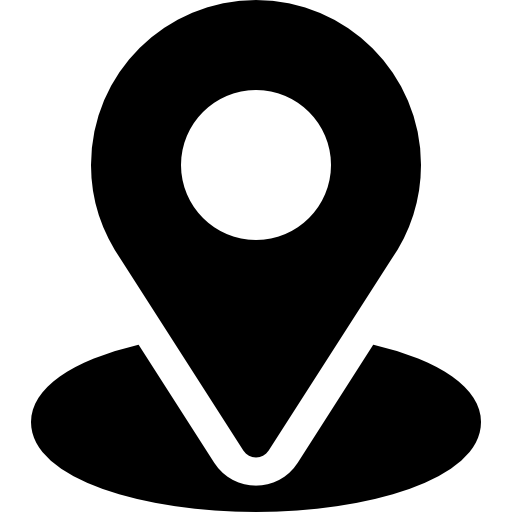 HIGHLIGHTS
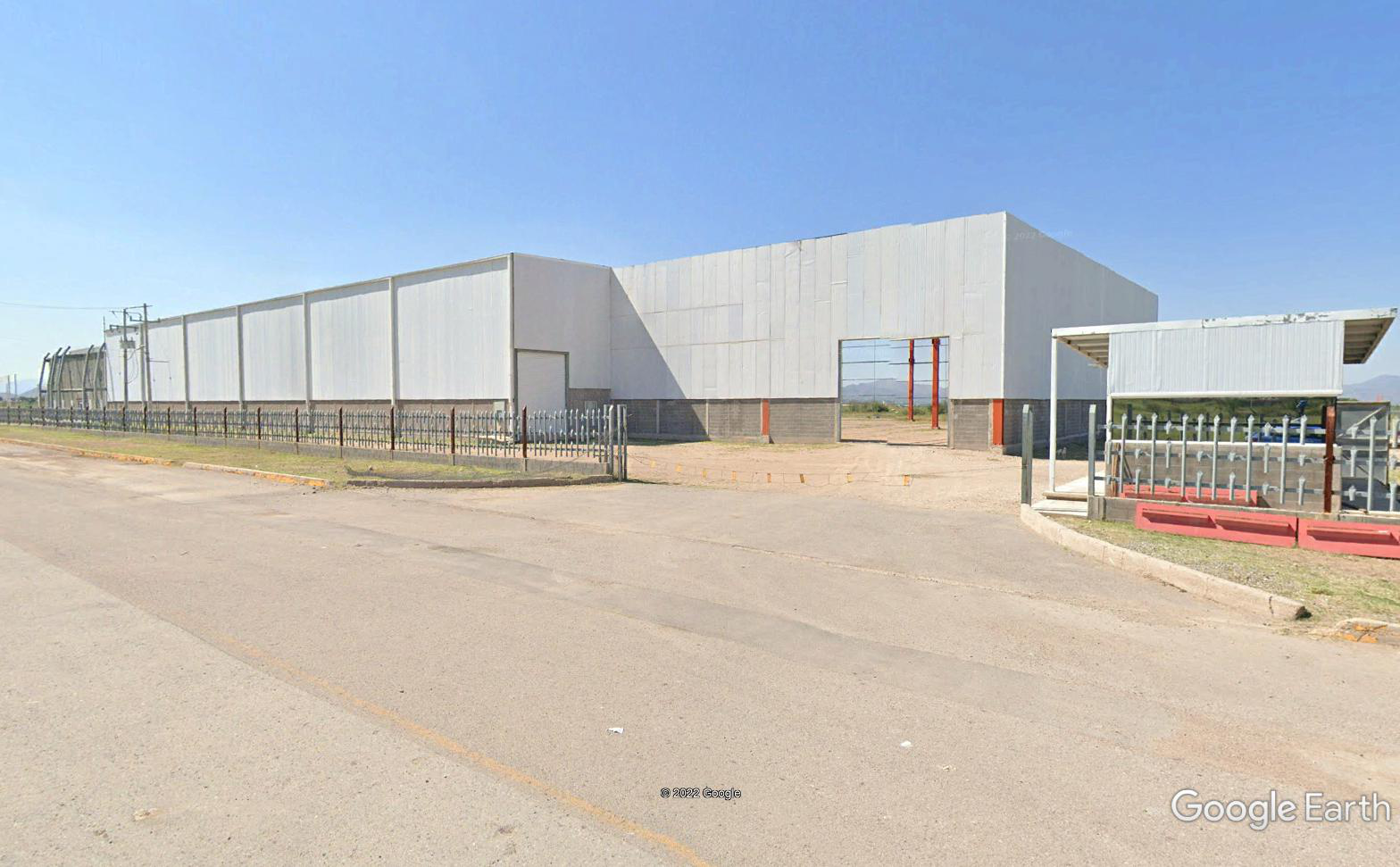 Located in one of the industrial parks with great development potential in the city.
Close to the city airport.
With access to the main highways in the area.
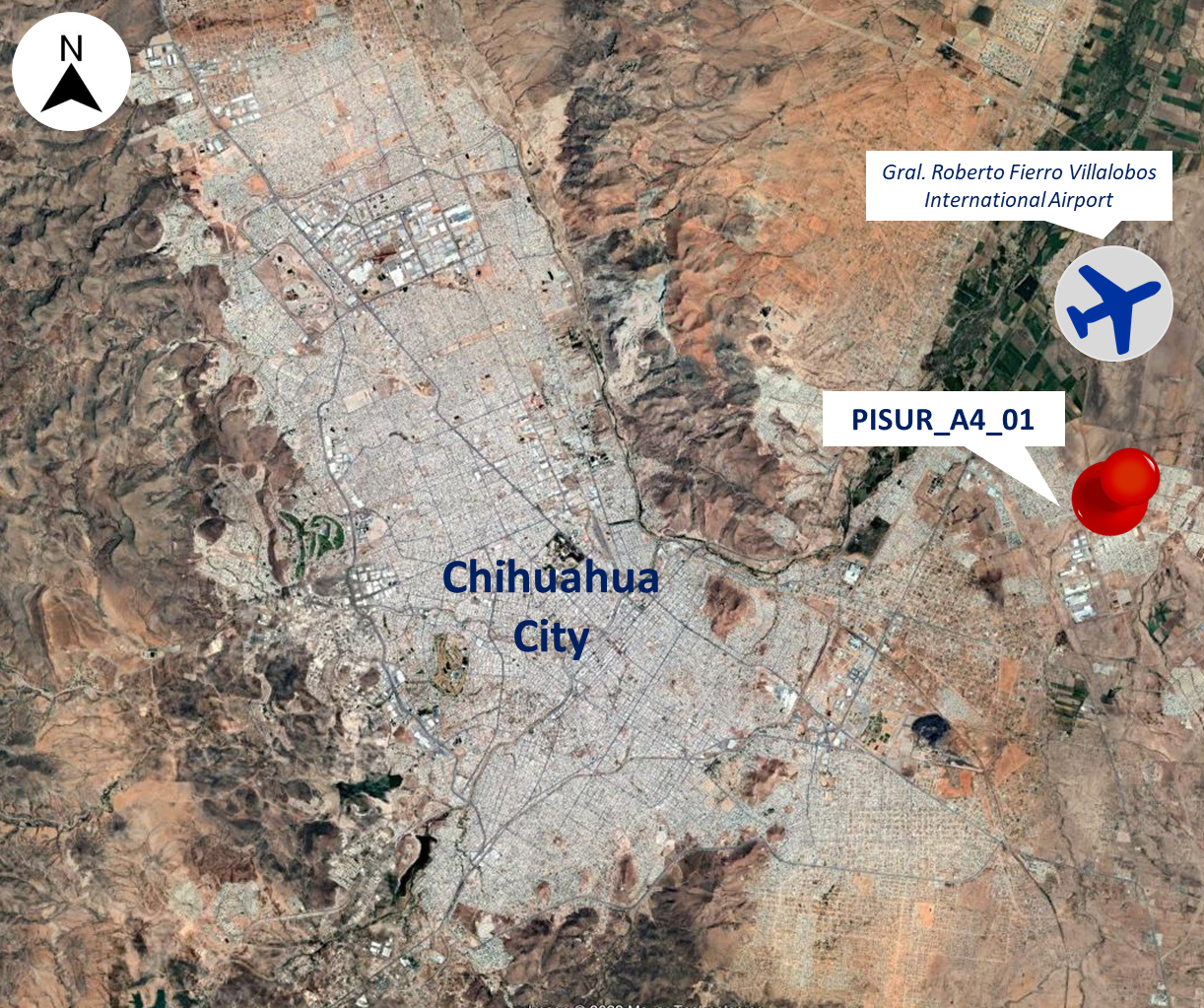 C. Construccion y C. Metalmecanica, Parque Industrial Sur
Chihuahua, Chihuahua, C.P 31385
AERIAL VIEW
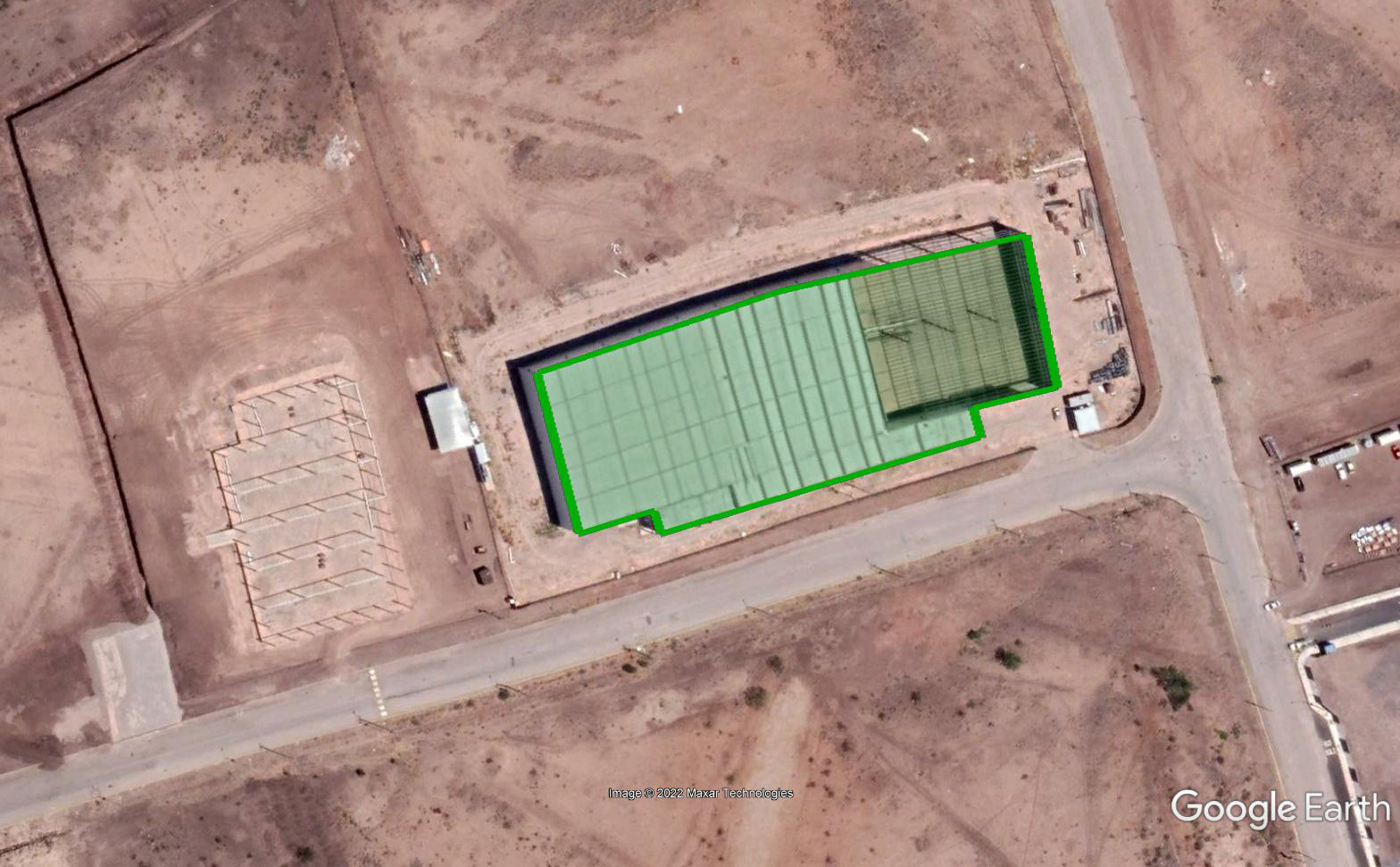 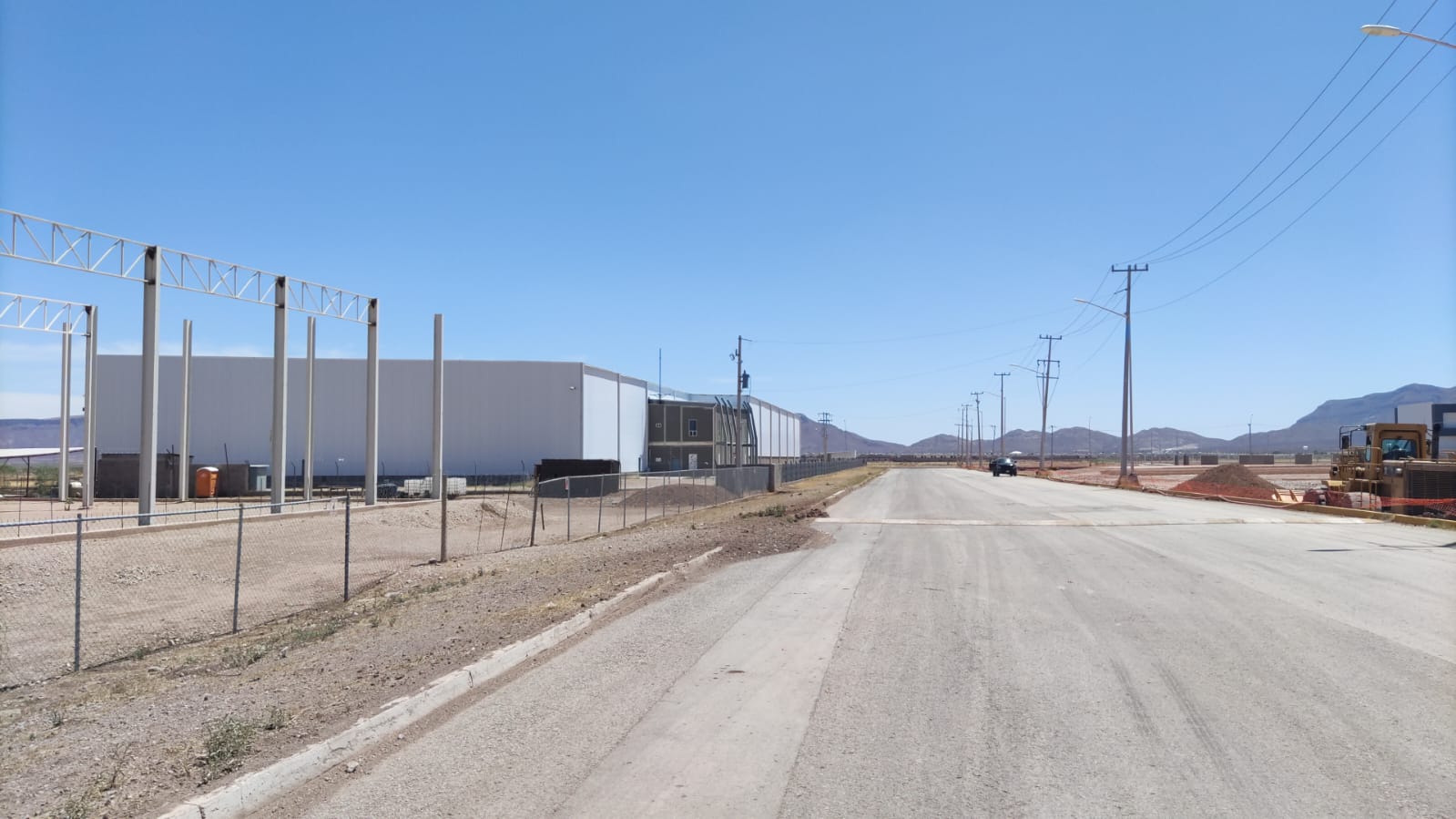